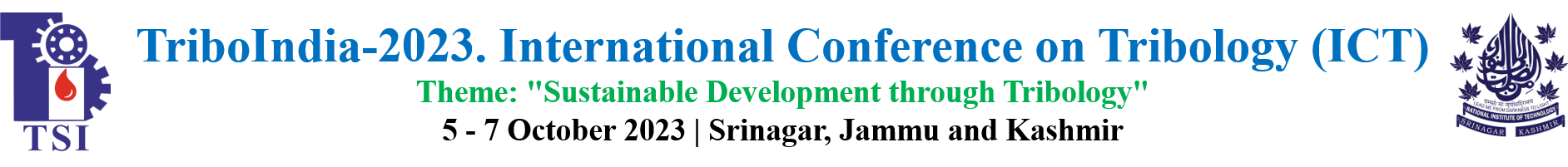 Abstract Title
Author(s)
 Affiliation of Author(s)
Introduction
Continuation of results and discussion
Suitable point size for text: 25 point
Objectives
Number of objectives are not fixed and depend on the individual paper requirement.
.
.
Methodology
Present the methodology of the paper in this section.
Results and Discussion
Use this section for reporting and discussing the results with the help of suitable Illustrations/figures.
Conclusions
Summarize the conclusions of work in point form,.
Acknowledgement and/or References